AfricanFlight Procedure Programme
2015 Work Plan
Frédéric Legrand - AFPP Programme Manager - 20 November 2014
[Speaker Notes: AFI overview and objectives]
Summary
Activities
Member Status
Member States
Services
2015 Work Plan
2
Activities
Activities for PBN procedures design for each domain concerned:
Aeronautical Data collection and validation 
Airspace and PBN procedure design
Safety case
Quality assurance process
Operational validation
Regulatory process for procedure approbation
PBN procedure operational training for ATC and ATM staff
Operational approval for aircraft operators
Design of PBN procedure on States’ request

Activities will be:
Developed through workshops/seminars, training sessions, assistance and support actions
Supported by qualified AFPP office experts
Approved by ICAO Air Navigation Bureau
3
Member Status
The different African FPP participant status
Active Participating  State (APS)
African State
Annual financial contribution
Steering Committee member
Free participation to courses including OJT 
Assistance/support for activities, free/fee-based according to assistance/support type

User State (US)
African State
No Annual financial contribution
Free participation to courses. OJT is fee-based 
Charged assistance/support for activities related to flight procedures, fee-based

Observer State (OS)
Non African State
similar US
An African FPP customized for Africa by Africa
4
Member States
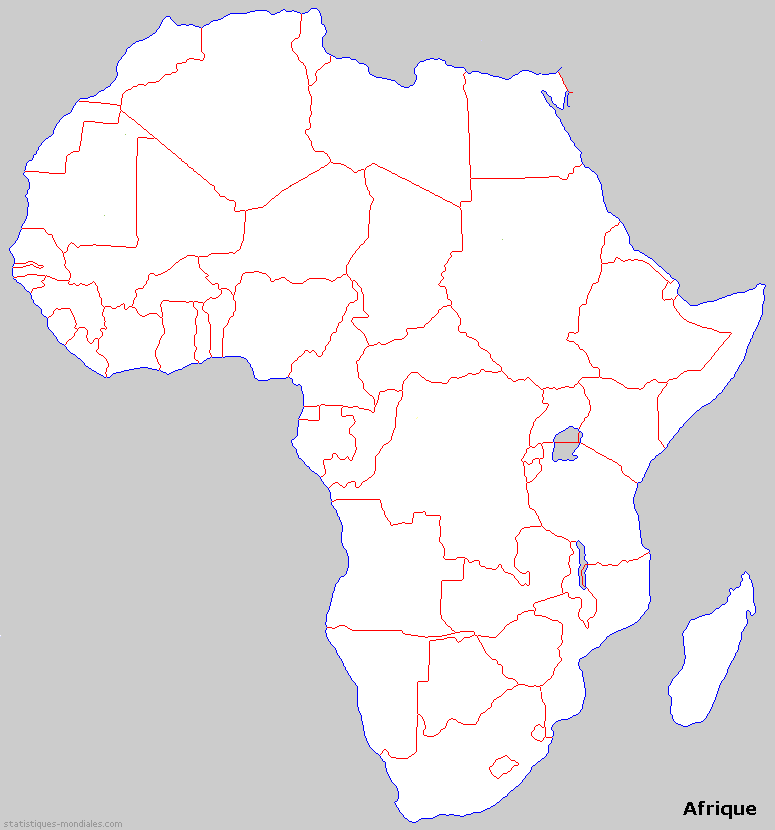 Host Administration
ASECNA Dakar, Senegal

Programme Document
signed 27 May 2014
ICAO / ASECNA
ICAO / Participants States

Active Participating States (APS)
To date, 19
Pending*, 5

User States (US)
To date, 2
Pending*, 1

Partners
France, AFCAC, AIRBUS
AFPP APS in WACAF area
AFPP US
Mauritanie
Mali
Niger
Senegal
Burkina
Faso
Djibouti
Guinee
Nigeria
Cote
d’Ivoire
Ghana
Togo
*Cameroon
Uganda
Cabo Verde
*Kenya
Gambia
Congo
Gabon
DRC
Tanzania
Guinea Bissau
*Rwanda
Comores
*Angola
*Mozambique
*Zimbabwe
Madagascar
AFPP APS in ESAF area
AFPP US
5
AFPP Services
AFPP Programme Document, section 2,2,3
free of charge for Active Participating Members as included in the annual financial contribution
assist State procedure and airspace designers in developing their procedures with priority for PBN procedures;
assist State with Quality Assurance (QA) including flight procedure regulatory approval
provide training course, refresher course and OJT to procedure designers, remotely, on-site or at the AFPP location;
provide training course and OJT for QA including flight procedure regulatory approval;
provide training course and OJT for operators approval for PBN operations

charged as per a fee schedule in accordance with ICAO Policy
assist State for PBN Plan implementation through operational assessment, business case,  and activity planning for PBN Implementation
assist State in developing PBN-related regulations
develop procedures implementation for States that have no procedure design capability;
assist State with data origination
assist State with ground and flight validation;
assist State in operators approval for PBN operations
provide training course and OJT  for ATC/ATM and operators about PBN flight procedures operations 
provide State with any other associated assistance as required.
An African FPP customized for Africa by Africa
6
2015 Work Plan
What activity provided by AFPP in 2015?
Training courses
Workshops
Assistance/Support
An African FPP customized for Africa by Africa
7
2015 Work Plan
What activity provided by AFPP in 2015?
Training courses
PBN design Course in 2nd Quarter 2015 
Initial and PBN design Course in 1st and 3rd Quarter 2015
OJT
Airspace design, including CCO/CDO
ATC/ATM training for PBN
An African FPP customized for Africa by Africa
8
2015 Work Plan
What activity provided by AFPP in 2015?
Workshops
PBN Implementation National Plan
Quality Assurance
Flight procedure ground and flight validation
Flight procedure regulatory approval
PBN Operational approval for air operators
An African FPP customized for Africa by Africa
9
2015 Work Plan
What activity provided by AFPP in 2015?
Assistance and support as requested by States, based on AFPP Programme Document , section 2.2.3
An African FPP customized for Africa by Africa
10